May 2025
Protecting against A-MSDU Attacks in Mesh Networks
Date: 2025-05-13
Authors:
Slide 1
Mathy Vanhoef, KU Leuven
May 2025
Abstract
This submission proposes a defense to detect when a malicious outsider changes the A-MSDU Present subfield to 1 inside a mesh BSS (MBSS). This mitigates certain attacks in case signaling and payload protected A-MSDUs (SPP A-MSDUs) are not being used.
Slide 2
Mathy Vanhoef, KU Leuven
May 2025
Background: “FragAttacks” CVE-2020-24588
A-MSDU Present subfield in the QoS control field not authenticated.
Adversary could inject arbitrary frames by changing this subfield to 1 of specially crafted encrypted frames.
 
Ideal solution: mandate Signaling and Payload Protected A-MSDUs (SPP A-MSDUs). But required devices updates and has compatibility issues.
Extra adopted mitigation: detect if an outsider turned an MSDU into an A-MSDU, i.e., detect if the the A-MSDU Present subfield in the QoS Control field was changed from 0 to 1.
Slide 3
Mathy Vanhoef, KU Leuven
May 2025
Adopted mitigation: details
Example MSDU (top) turned into an A-MSDU in a nonmesh BSS (bottom):
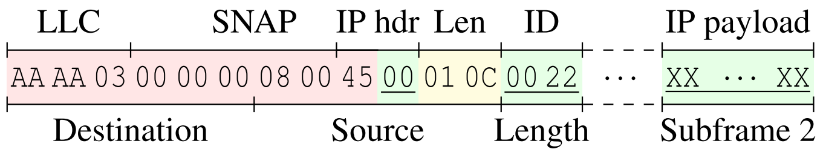 Mitigation: detect attack by comparing the destination address of the first A-MSDU subframe to AA:AA:03:00:00:00 (= start of RFC1042 header)
This mitigation was added in the submission “On A-MSDU addressing”: https://mentor.ieee.org/802.11/dcn/21/11-21-0816-03-000mon-a-msdu-addressing.docx
Slide 4
Mathy Vanhoef, KU Leuven
May 2025
Mitigation fails in mesh networks
In a mesh BSS, all MSDUs start with a 6-byte Mesh Control field, followed by an optional and variable-length Mess Address Extension field, and only then the RFC1042 header:
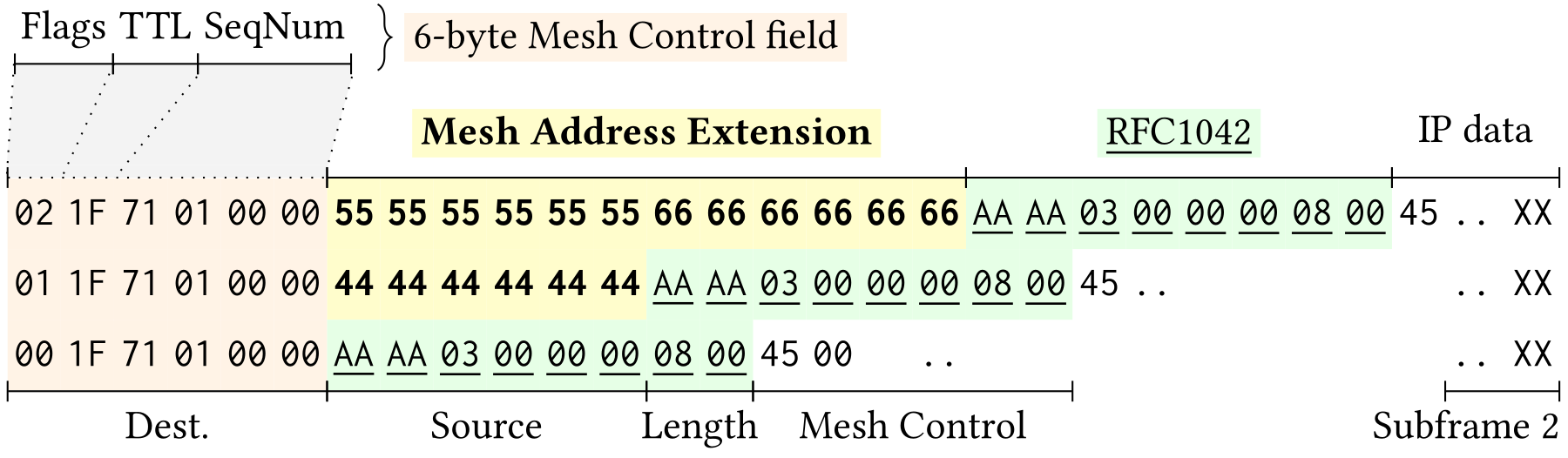 Slide 5
Mathy Vanhoef, KU Leuven
[Speaker Notes: If parsed as an MSDU (top), the frame starts with a 6-byte Mesh Control field, where the two least significant bits of the Flags subfield indicate the length of the optional Mesh Address Extension field, shown in yellow and bold, which is either 0, 6, or 12 bytes long.]
May 2025
Mitigation fails in mesh networks
Bottom: bytes parsed as an A-MSDU
Mitigation: on reception of A-MSDU, determine where RFC1042 would have started if parsed as MSDU, and drop if equal to AA-AA-03-00-00-00.
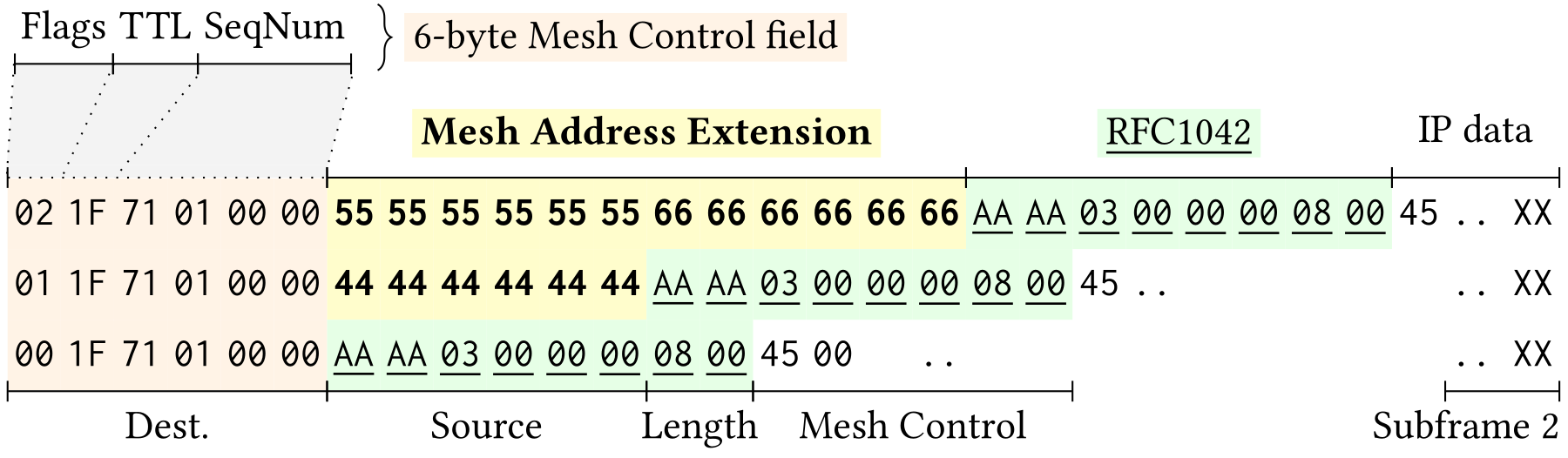 Slide 6
Mathy Vanhoef, KU Leuven
[Speaker Notes: If parsed as an MSDU (top), the frame starts with a 6-byte Mesh Control field, where the two least significant bits of the Flags subfield indicate the length of the optional Mesh Address Extension field, shown in yellow and bold, which is either 0, 6, or 12 bytes long.]
May 2025
Proposed wording for mitigation in MBSS:
“let M be the value of the two least significant bits of the first octet of the first A-MSDU subframe header, then if M is not equal to 3, the six octets at offset (6 + M × 6) measured from the first octet of the first A-MSDU subframe header shall not be AA-AA-03-00-00-00”
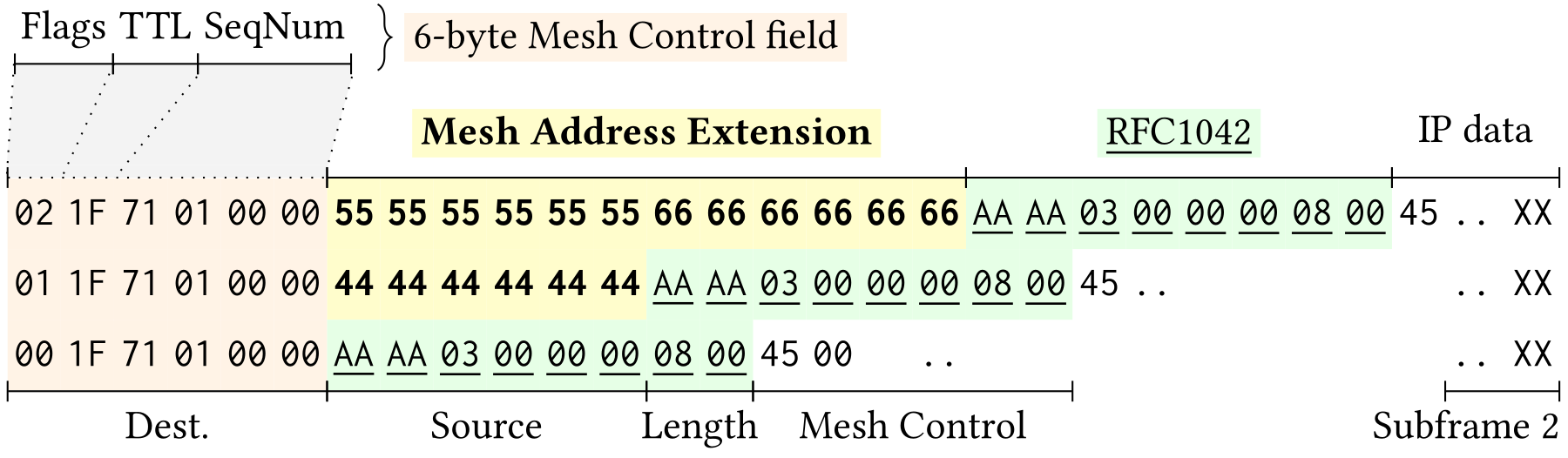 Slide 7
Mathy Vanhoef, KU Leuven
[Speaker Notes: If parsed as an MSDU (top), the frame starts with a 6-byte Mesh Control field, where the two least significant bits of the Flags subfield indicate the length of the optional Mesh Address Extension field, shown in yellow and bold, which is either 0, 6, or 12 bytes long.]
Month Year
Questions / comments?
Slide 8
Mathy Vanhoef, KU Leuven
May 2025
References
802.11me/D7.0
Fragment and Forge: Breaking Wi-Fi Through Frame Aggregation and Fragmentation. In USENIX Security Symposium, 2021. Permanently stored in ISBN 978-1-939133-24-3 at pages 161 to 178.
Slide 9
Mathy Vanhoef, KU Leuven